Nov 2024
Frame Exchange Sequences for In-Device Coexistence
Date: 2024-11-08
Authors:
Slide 1
Sanghyun Kim (WILUS), et al.
Nov 2024
Introduction
TGbn has agreed to define a mechanism for enhancing IDC as follows: [1]
11bn defines a mechanism for a non-AP STA to report unavailability at TXOP level and define or reuse/update existing mechanism for a non-AP STA to report long term (periodic) unavailability

Some signaling details for IDC are under discussions: [2-15]
For long term (periodic) IDC
Reusing P2P TWT signaling 
For TXOP level (aperiodic) IDC
IDC start time/duration signaling using ICR and CRF (Multi-STA BlockAck) 

In this contribution, we discuss:
Medium synchronization recovery procedure for a non-AP STA w/ IDC interference
Management of the frame exchange sequences for a non-AP STA w/ IDC interference
Slide 2
Sanghyun Kim (WILUS), et al.
Nov 2024
Problem 1: Medium access recovery after IDC
If a non-AP STA is unable to perform CCA on the primary 20 MHz subchannel due to an IDC-related issue, the non-AP STA loses medium synchronization
Similar to a STA operating on an NSTR/EMLSR link pair

A non-AP STA that has lost medium synchronization due to the IDC-related problems needs to recover its medium synchronization before accessing the medium
The medium access recovery procedures in 11be (35.3.16.8) could be applied to the non-AP STAs with IDC-related problems
There are two type of medium sync recovery procedures: ED-based recovery & AP assisted recovery
IDC service period (unavailable)
(Periodic or Aperiodic)
Non-AP STA
MediumSyncDelay timer > 0
Initiates MediumSyncDelay timer
Slide 3
Sanghyun Kim (WILUS), et al.
[Speaker Notes: CCA 말고 보다 정확하게 표현할 방법 고민 (CCA+Rx 안되는 경우? _NAV를 설정못하게 된 경우)]
Nov 2024
AP assisted medium synchronization recovery for IDC
Recap: (35.3.16.8.3) AP assisted medium synchronization recovery procedure
A non-AP MLD can transmit AAR Control subfield through one link to request trigger frame on the other link
The AP MLD should schedule a trigger frame to the requested link by the AAR Control subfield
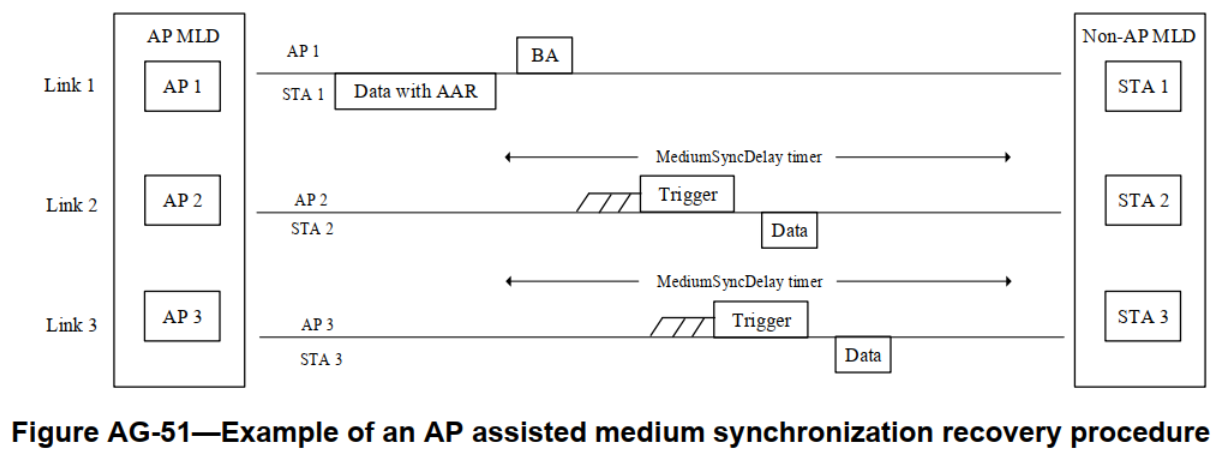 Slide 4
Sanghyun Kim (WILUS), et al.
Nov 2024
Enhancements for the AP assisted medium synchronization recovery for IDC
To enable AP assisted medium sync recovery procedure for a non-AP STA after IDC, the request for a trigger frame should be made on the link where the non-AP STA is operating 
Since the defined AP assisted medium sync recovery procedure is MLD(cross-link) operation, a non-AP STA that lacks any other non-AP STA affiliated with the same MLD is unable to utilize the AP assisted recovery procedure

Therefore, ICR/CRF transmitted by a non-AP STA w/ IDC needs to include indication for requesting a trigger frame for the non-AP STA
A non-AP STA requests a trigger frame using ICR/CRF carrying IDC info (e.g., start time & duration)
The AP can schedule a trigger frame for the non-AP STA after the indicated IDC duration ends
Report IDC-related info.
+ TF request
Scheduled TF by the received request
AP
PPDU
TF
ICF
Unavailable
ICR
CRF
Data
Non-AP STA
MediumSyncDelay timer > 0
Slide 5
Sanghyun Kim (WILUS), et al.
Nov 2024
Problem 2: Unreportable IDC information
There might be a case where a non-AP STA has prior knowledge of an upcoming aperiodic unavailability duration but does not have opportunities to report it until it begins




To avoid the above scenario, the AP should properly manage frame exchange sequences
i.e., the AP should manage length of the DL PPDUs to ensure that the non-AP STA can respond at least one ICR/CRF frame before the unavailability period begins
If the AP simply shortening length of its PPDU for this purpose, network efficiency would degrade
Therefore, the AP should manage length of its PPDU based on the capabilities of the recipient non-AP STA(s)
ICF
Long PPDU
(re-Tx) Long PPDU
AP
Unavailable
ICR
Non-AP STA
No IDC-related info.
t
IDC info is obtained internally
(will be unavailable from t)
Slide 6
Sanghyun Kim (WILUS), et al.
Nov 2024
Providing IDC info reporting opportunities
Each STA may have different capabilities in acquiring IDC information in advance
The timing at which IDC information is acquired in advance may vary depending on the implementation and source of the IDC interference
Therefore, a non-AP STA having aperiodic IDC-related interference should inform its capability on acquirement of IDC information in advance
An AP adjust the length of DL PPDUs based on the indicated capability as follows:
If a recipient STA indicate that it can acquire IDC information at least x ms before the IDC starts
The AP manage its DL PPDU length to ensure soliciting at least one CRF (M-BA) within x ms
(Managed length)
ICF
DL PPDU
CF-End
AP
Report IDC-related info.
No IDC-related info.
Capa. Info.
(x ms)
CRF
ICR
Unavailable
Non-AP STA
< x ms
x ms
IDC info is obtained internally
(will be unavailable from t)
Slide 7
Sanghyun Kim (WILUS), et al.
Nov 2024
Providing IDC info reporting opportunities (cont’d)
If a non-AP STA with a pre-acquisition capability of x ms responds with "No-IDC," its AP can confirm that the non-AP STA will not experience any IDC issues for the next x ms 
In other words, when the non-AP STA indicates "No-IDC," the AP obtains information about that non-AP STA's available duration, which is useful for managing the frame exchange sequence
e.g., an AP may skip the ICF/ICR exchange sequence (for acquiring IDC info.) if the TXOP responder of the new TXOP is expected to be available until the end of the TXOP
New TXOP
Frame exchanges
(w/o ICF/ICR for IDC)
Last PPDU of the previous TXOP
AP
Report IDC-related info.
‘No IDC’ report is valid
No IDC
CRF
Unavailable
CRF
Non-AP STA
x ms
Slide 8
Sanghyun Kim (WILUS), et al.
Nov 2024
Summary
Medium synchronization recovery
A non-AP STA that has lost medium synchronization due to IDC-related interference needs to recover medium synchronization based on 11be
Reusing the AP assisted medium sync recovery procedure defined in 11be for the non-AP STAs having IDC-related problems could be considered

Unreportable IDC information
The AP should ensure that the non-AP STA can respond at least one ICF/CRF frame before the unavailability period begins
To do that, a non-AP STA experiencing aperiodic IDC-related issues should inform the AP in advance of its capability to acquire IDC information ahead of time
Slide 9
Sanghyun Kim (WILUS), et al.
Nov 2024
Straw Poll 1
Do you agree that a STA that has lost medium synchronization during its unavailability period should recover medium synchronization before accessing the medium?
Slide 10
Sanghyun Kim (WILUS), et al.
Nov 2024
Straw Poll 2
Do you agree that an AP should manage frame exchange sequences of its TXOP to ensure that a non-AP STA can report its known unavailability information if it is expected to occur within the TXOP ?
Slide 11
Sanghyun Kim (WILUS), et al.
Nov 2024
References
[1]	11-24/0209	Specification Framework for TGbn
[2]	11-23/1964	Coexistence Protocols for UHR
[3]	11-23/2002	In-device coexistence and interference follow-up
[4]	11-24/0420	Enabling Flexible Coexistence Operation
[5]	11-24/0494	in-device coexistence follow up
[6]	11-24/0543	Coexistence Protocols for UHR – follow up
[7]	11-24/0834	Some Details on In-Device Coexistence
[8]	11-24/0856	Further Discussions on In-Device Coexistence
[9]	11-24/1109	More consideration for in-device-coexistence
[10]	11-24/1170	Further Considerations on In-Device Coexistence
[11]	11-24/1247	ICF ICR Design For Coex
[12]	11-24/1504	Considerations on Aperiodic In-device Coexistence
[13]	11-24/1558	In Device Coexistence-Follow Up
[14]	11-24/1559	In-device-coexistence next steps
[15]	11-24/1562	in-device coexistence follow up
Slide 12
Sanghyun Kim (WILUS), et al.